Projet d’urbanisme
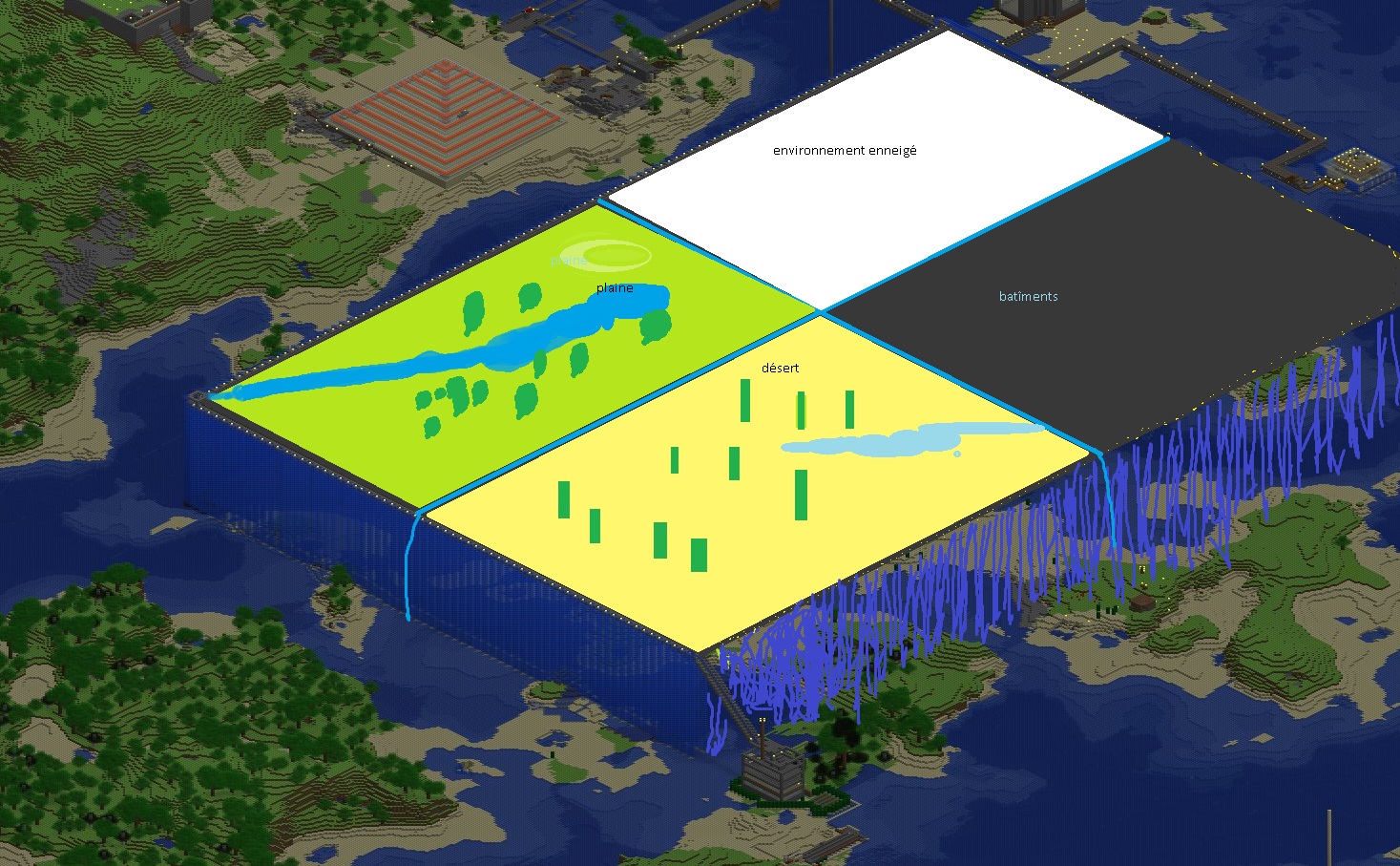 Les jardins suspendus de Cuicuit
De quoi s’agit-il ?
Un agrandissement du pont et création d’une surface de 300x198 (toutes les mesures sont en blocs). La grande surface serait découpée en 4 à savoir : une plaine, un désert, un environnement enneigé et enfin des montagnes ou des batîments. Le pont longerait toute la surface et permettrait de circuler facilement.
Le pont : schéma vue de dessus
cascades
Surface avec ici de la terre
mare
Voie navigable
Voie ferrée
Voie piétonne
Vue en coupe
Sous l’eau du verre
Coût du projet
Blocs de pierre : 59400
Verre : entre 1000 et 1500
Terre : 30000
Sable: 15000
Blocs de neige : 15000
Plus l’eau et les arbres, cactus